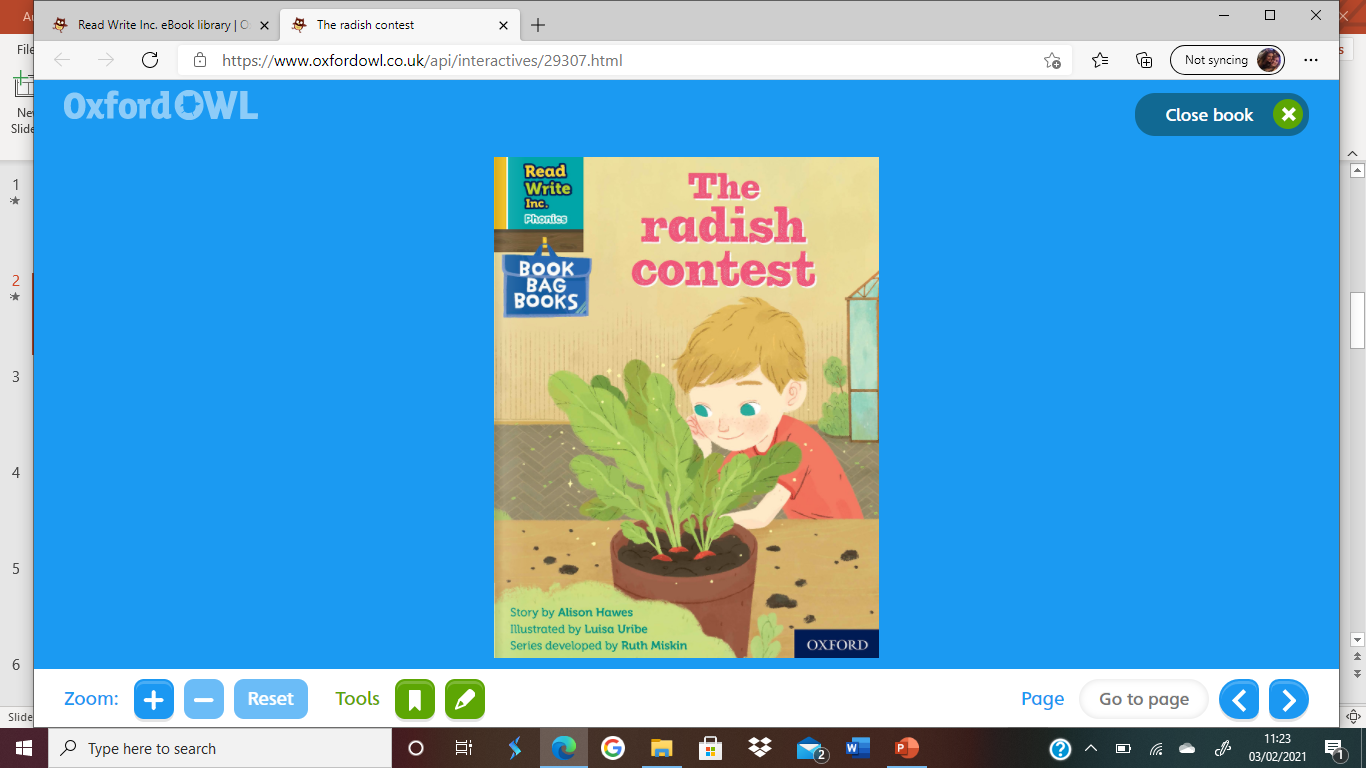 You are going to read the story ‘The radish contest’

In this story you will hear words with the sound:
ow



The ow sound is in the words:

grow

show
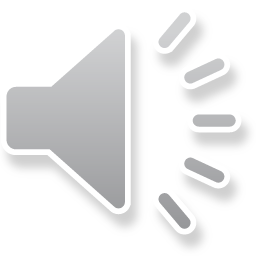 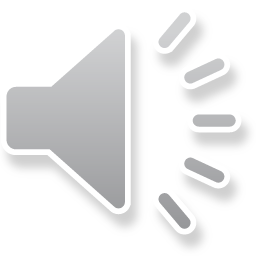 Can you write two words with the ow sound in?

Look at the picture. What can you see? What will happen in the story?
Let’s read these words together. These are words you will come across in the story.
Green Words

ledge

sunlight

blows

sparr ows

every

salad
Red Words

wants			now

some

puts

sch ool

any

are

your
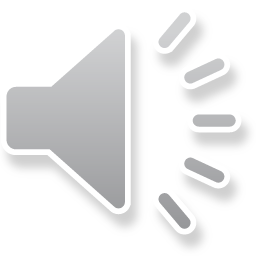 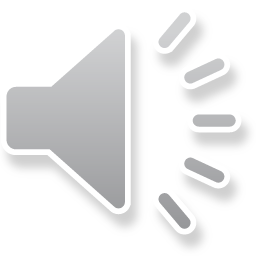 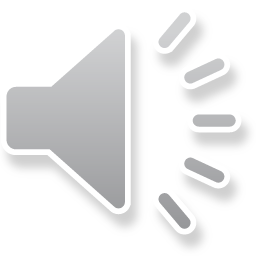 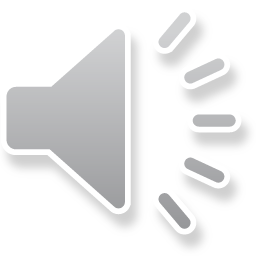 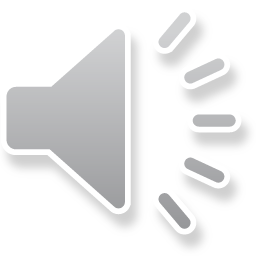 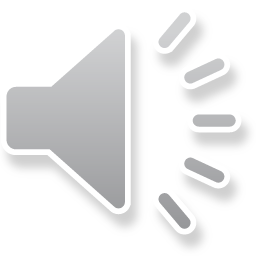 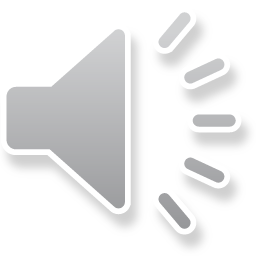 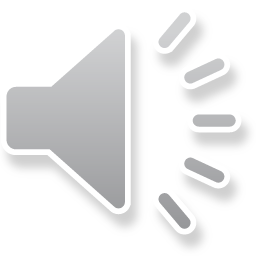 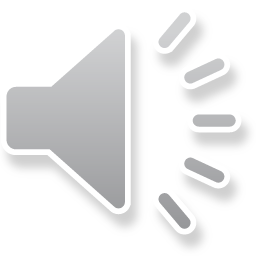 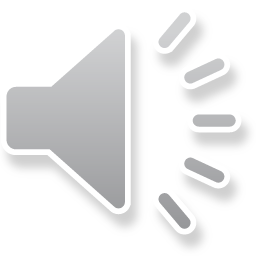 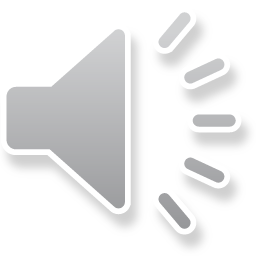 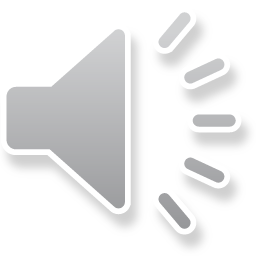 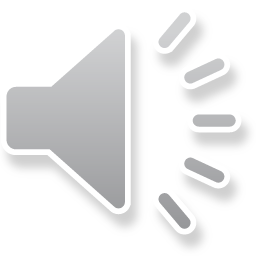 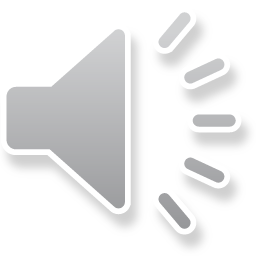 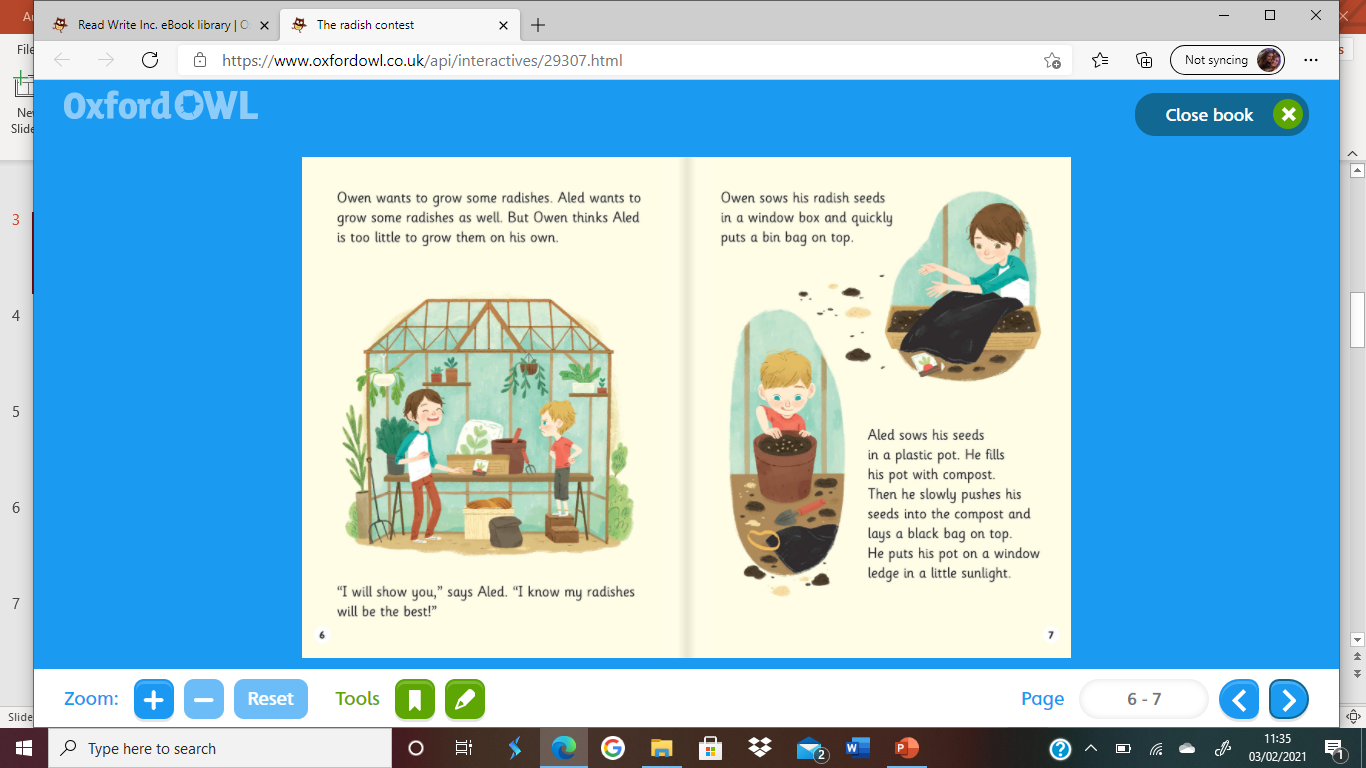 Write down all of the words you can see with the ow sound we are learning today.
What does Owen want to do?
Where does Aled put his seeds?
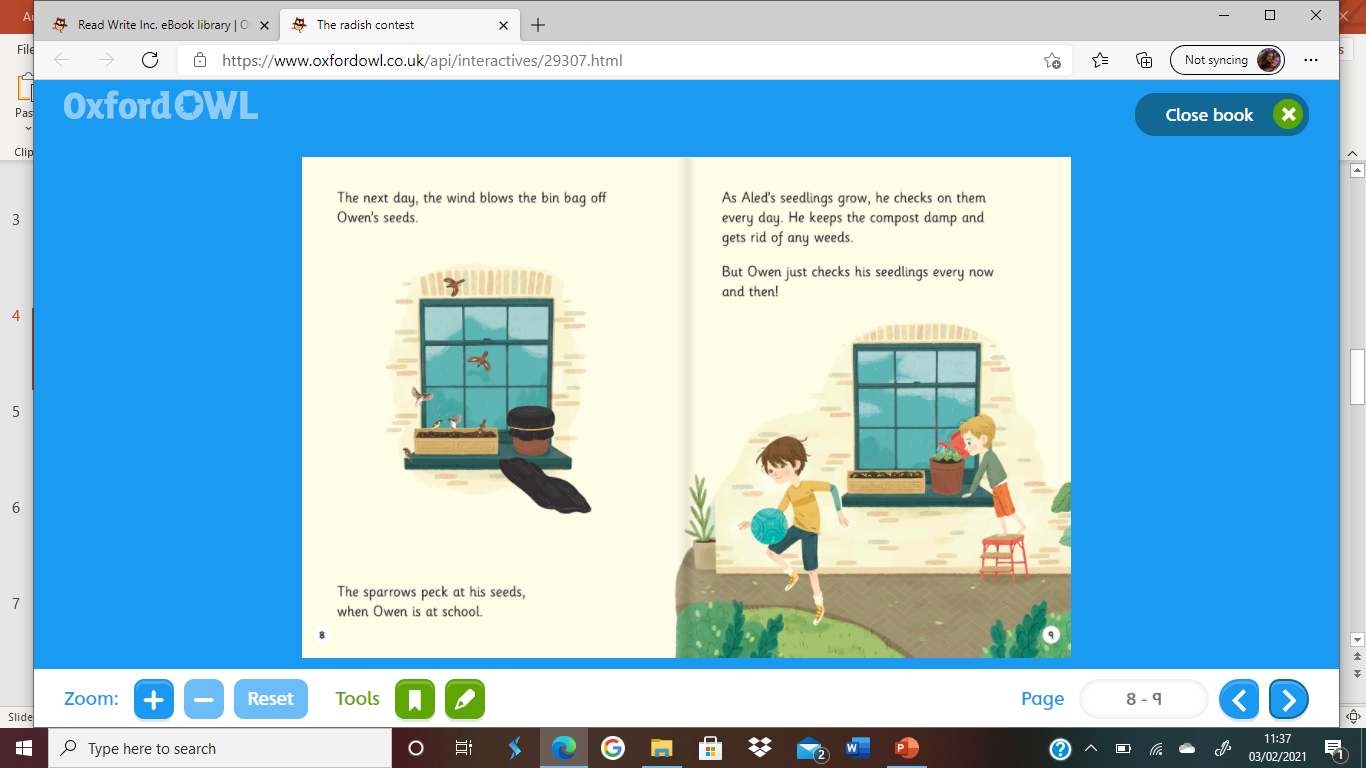 What happens to Owens seeds?
How does Aled look after his seeds?
When does Owen check his seedlings?
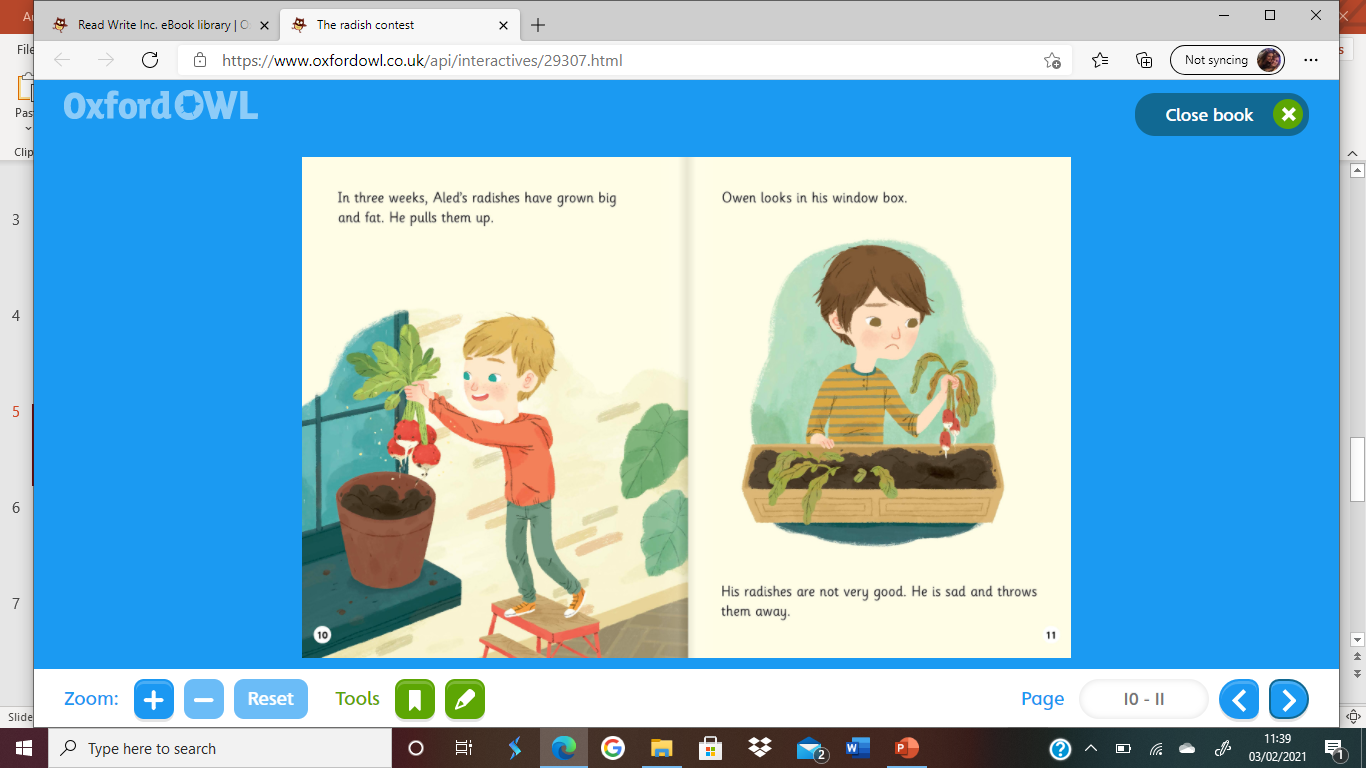 How long did it take for Aled’s radishes to grow?
What is wrong with Owen’s radishes?
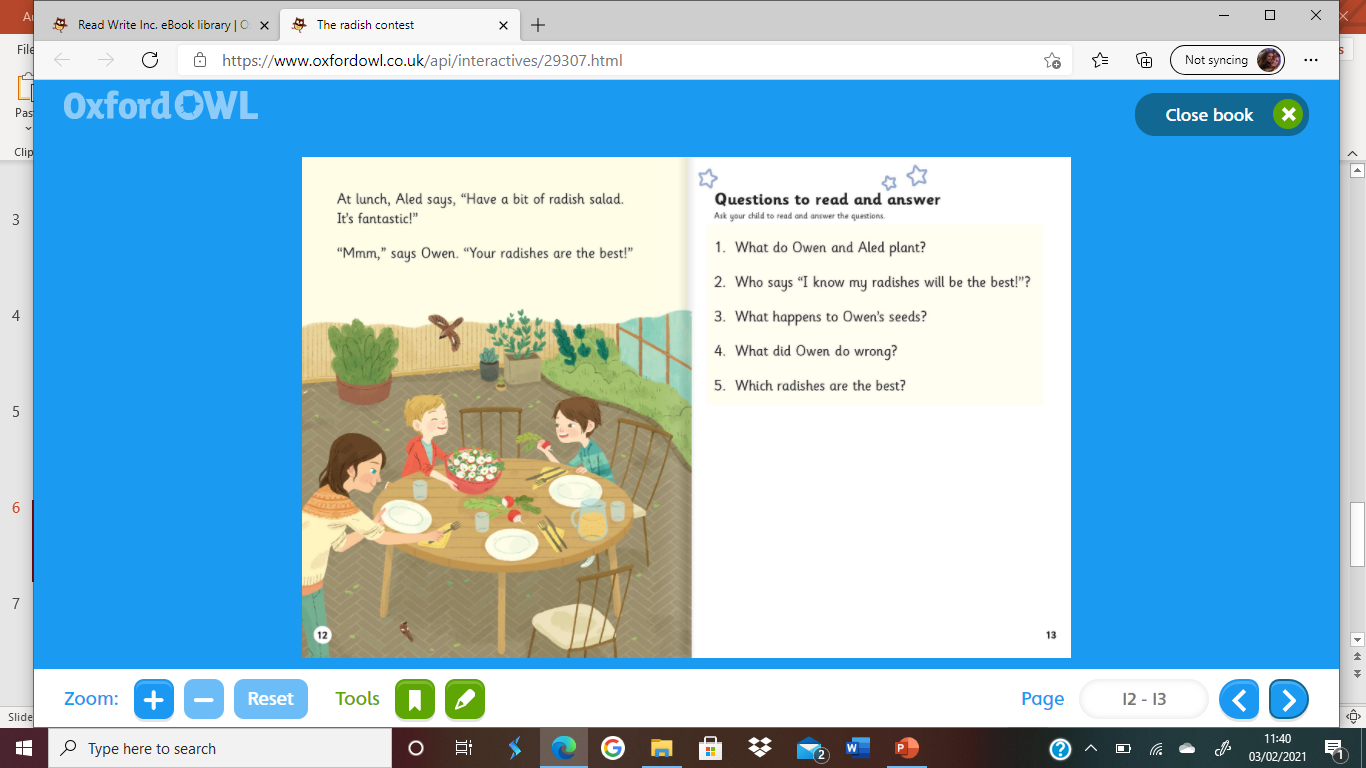 Where did Aled put his radishes?

Who’s radishes were the best?

How do you think Aled is feeling? Why?
Recap questions
What did Owen and Aled want to plant?

Who says, “I know my radishes will be the best!”?

What happens to Owen’s seeds?

What did Owen do wrong?

Which radishes are the best?